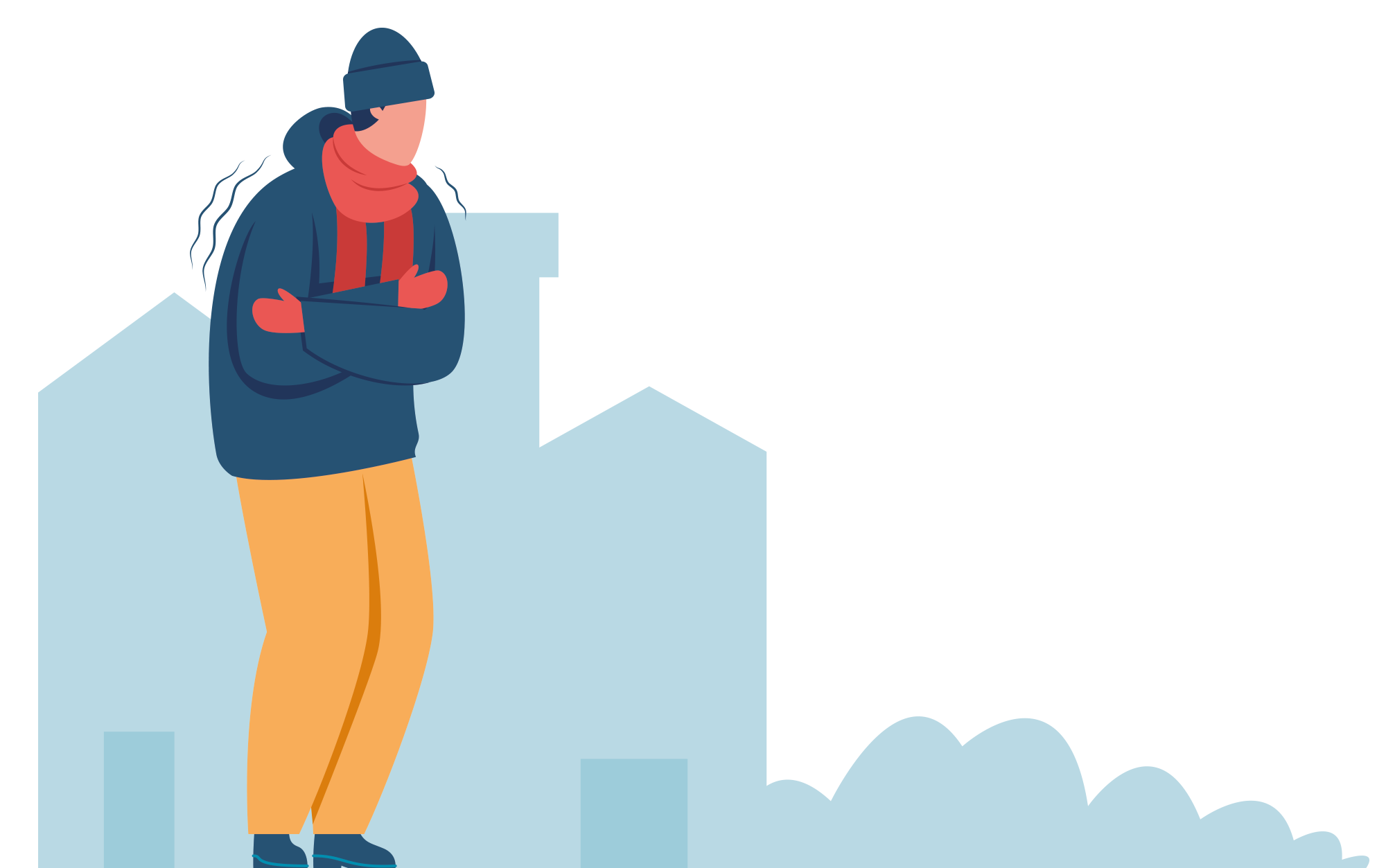 Laat de winkelstraat niet in de kou staan
Tegemoetkoming Energiekosten 
energie-intensief 
mkb (TEK)
Winkels nemen hun verantwoordelijkheid
Prijsplafond
energie
Winkels nemen verantwoordelijkheid voor het besparen van energie. Zij sluiten waar mogelijk de deuren, besparen op de verlichting en op de bedrijfsvoering.
Retailers nemen hun maatschappelijke verantwoordelijkheid door aan medewerkers en klanten de nodige extra sociale warmte en aandacht te bieden. De campagne ‘Warm welkom in onze winkel’ ondersteunt hierbij.
De huidige regelingen voldoen niet en veroorzaken daarmee grote druk op de leefbaarheid in dorpen en steden.
De huidige TEK bereikt ondernemers in de winkelstraat niet. Maak de TEK passend zodat de middelen terecht komen bij de ondernemers die het nodig hebben. 
Verhoog het bedrag van € 160.000, - naar het door de Europese Commissie toegestane maximum.
Maak het mogelijk dat ondernemers met meerdere vestigingen voor elke vestiging TEK kunnen ontvangen.
Schrap de grens van maximaal 250 medewerkers om in aanmerking te komen voor de TEK.
Zorg met betere passende criteria dat alle winkels gebruik kunnen maken van het prijsplafond energie.
Zorg dat ondernemers met meerdere vestigingen waarvan één of enkele een grootverbruikersaansluiting hebben, wél gebruik kunnen maken van het prijsplafond. 
Maak het prijsplafond kleinverbruikers beschikbaar voor alle ondernemers, ook als ze boven hun winkel of opslag wonen of een bedrijfspand delen.
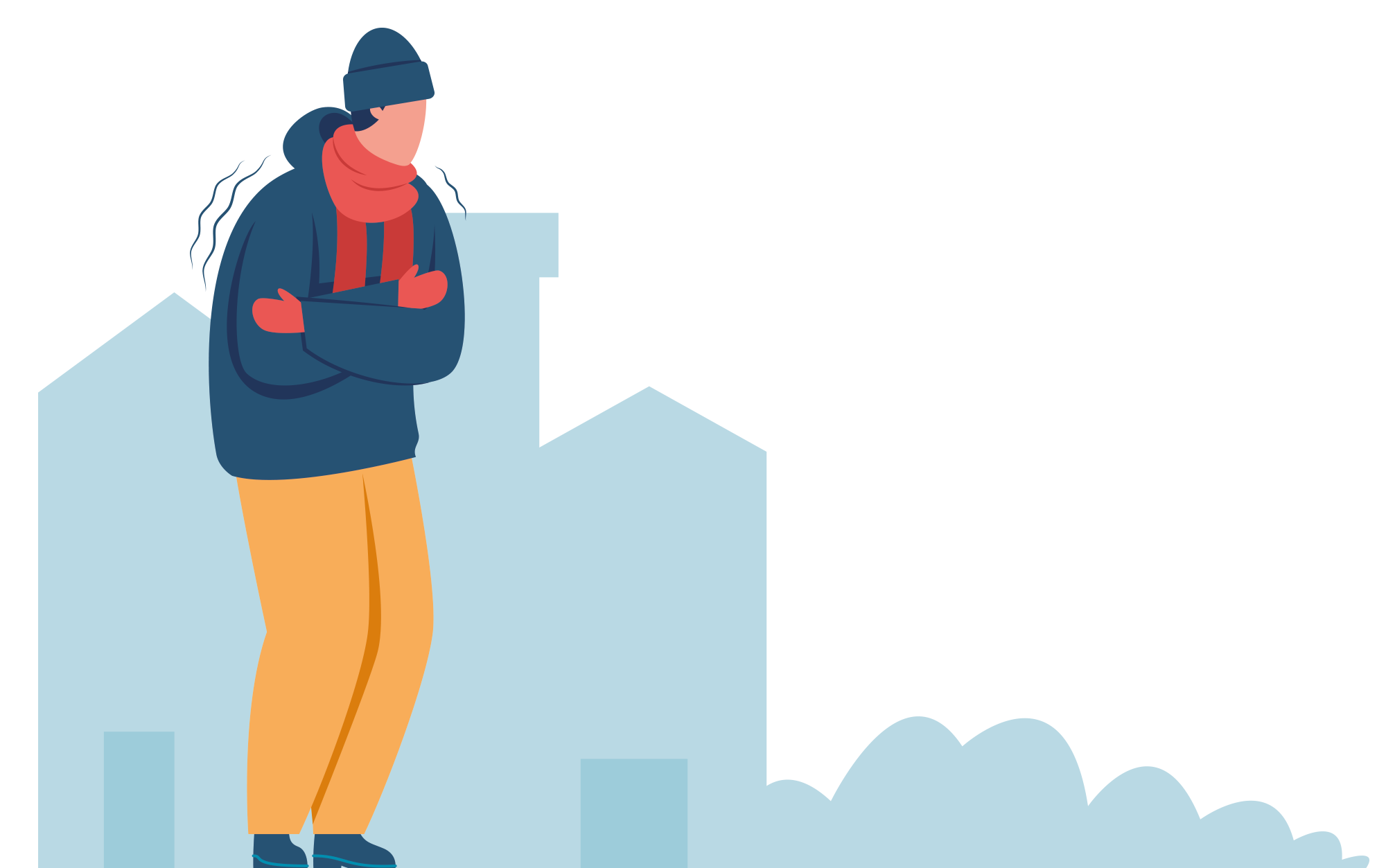 Laat de 
winkelstraat 
niet in de 
kou staan
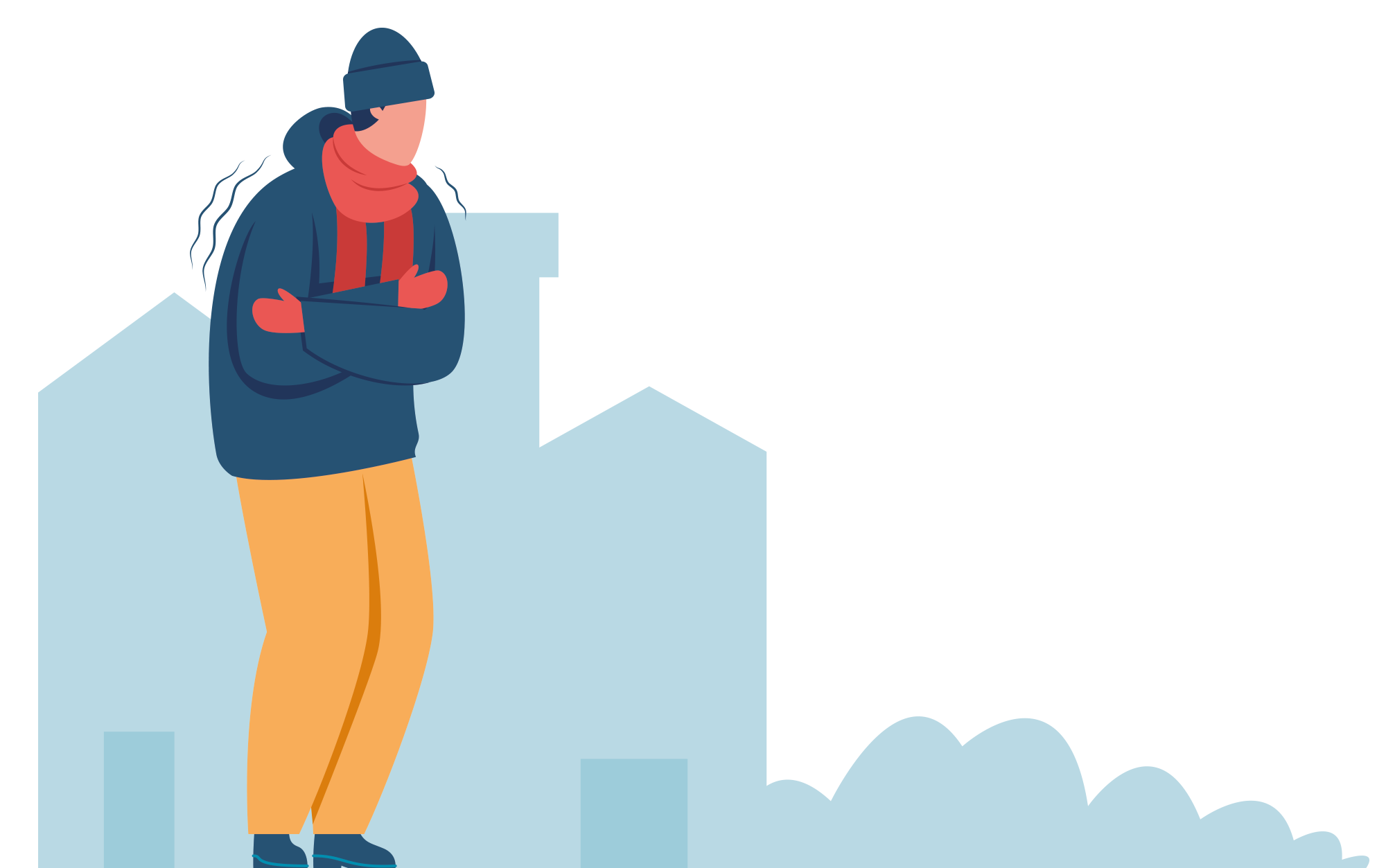 Laat de winkelstraat 
niet in de kou staan
Tegemoetkoming Energiekosten 
energie-intensief 
mkb (TEK)
De huidige TEK bereikt ondernemers in de winkelstraat niet. Maak de TEK passend zodat de middelen terecht komen bij de ondernemers die het nodig hebben. 
Verhoog het bedrag van € 160.000, - naar het door de Europese Commissie toegestane maximum.
Maak het mogelijk dat ondernemers met meerdere vestigingen voor elke vestiging TEK kunnen ontvangen.
Schrap de grens van maximaal 250 medewerkers om in aanmerking te komen voor de TEK.
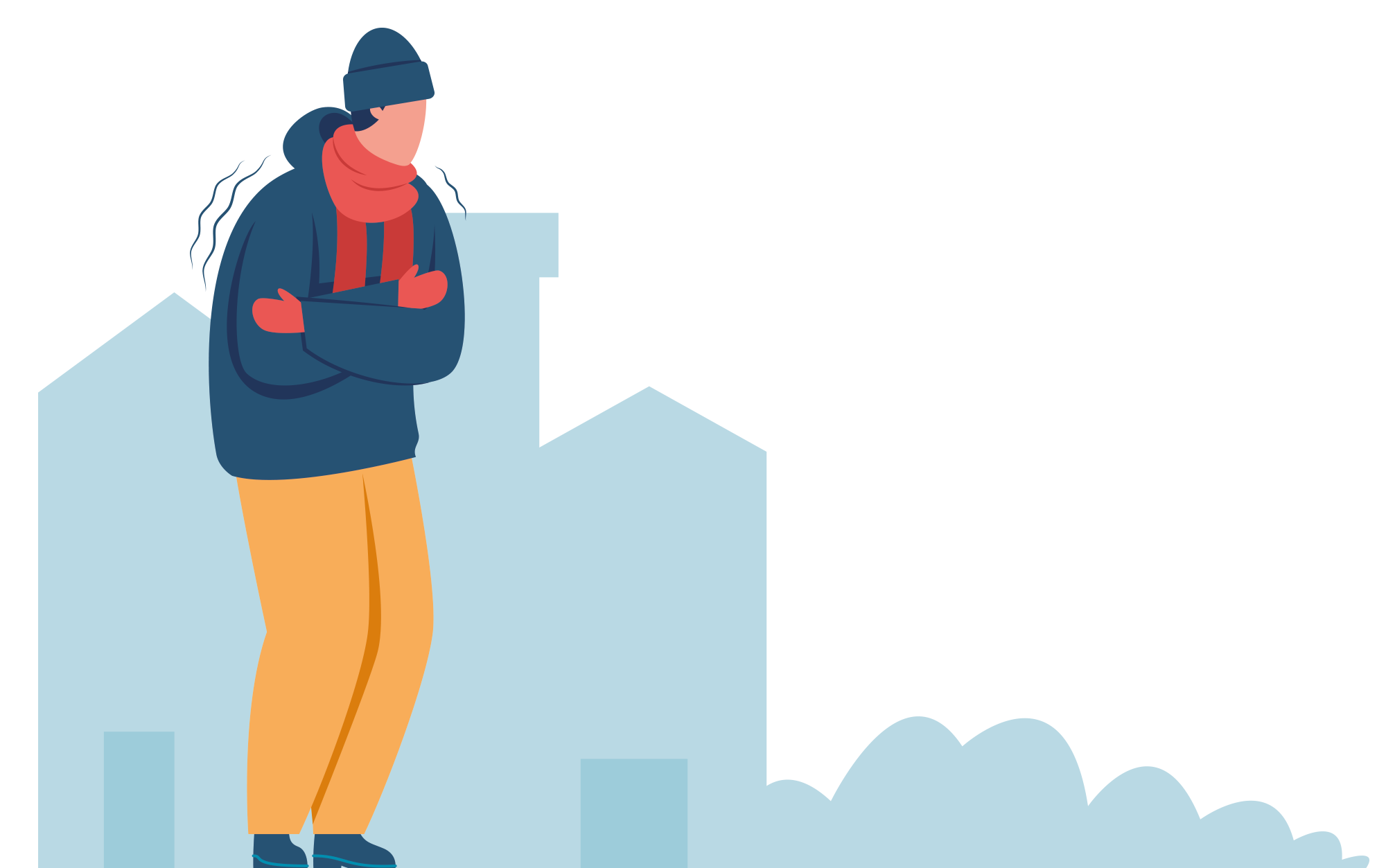 Laat de winkelstraat 
niet in de kou staan
Prijsplafond
energie
Zorg met betere passende criteria dat alle winkels gebruik kunnen maken van het prijsplafond energie.
Zorg dat ondernemers met meerdere vestigingen waarvan één of enkele een grootverbruikersaansluiting hebben, wél gebruik kunnen maken van het prijsplafond. 
Maak het prijsplafond kleinverbruikers beschikbaar voor alle ondernemers, ook als ze boven hun winkel of opslag wonen of een bedrijfspand delen.
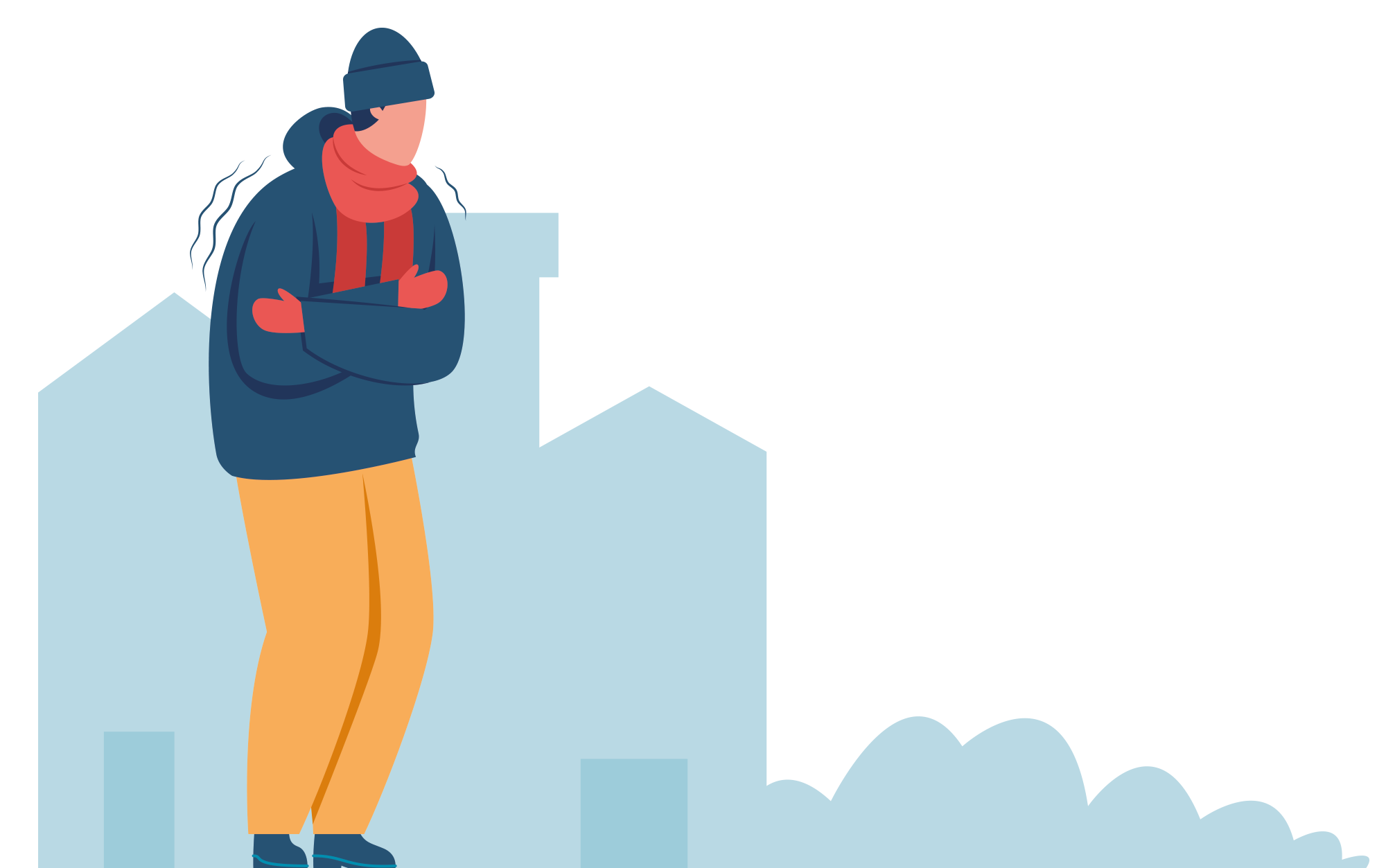 Laat de winkelstraat 
niet in de kou staan
Winkels 
nemen hun verantwoordelijk-heid
Winkels nemen verantwoordelijkheid voor het besparen van energie. Zij sluiten waar mogelijk de deuren, besparen op de verlichting en op de bedrijfsvoering.
Retailers nemen hun maatschappelijke verantwoordelijkheid door aan medewerkers en klanten de nodige extra sociale warmte en aandacht te bieden. De campagne ‘Warm welkom in onze winkel’ ondersteunt hierbij.
De huidige regelingen voldoen niet en veroorzaken daarmee grote druk op de leefbaarheid in dorpen en steden.